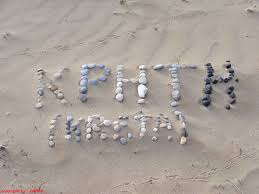 Ερευνητική εργασία Α Λυκείου Βολιμών
Γνωρίζοντας την Κρήτη



Υπεύθυνη καθηγήτρια
Κουσουρή Ευθυμία ΠΕ05
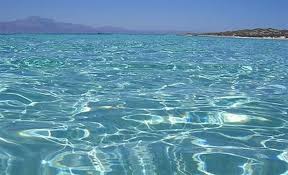 Στάδια προγράμματος
Επιλογή θέματος
Χωρισμός σε ομάδες
Επιλογή υποθεμάτων ανά ομάδα
Κατανομή αρμοδιοτήτων μέσα στην κάθε ομάδα
Έρευνα και επεξεργασία πληροφοριών
Παρουσίαση εργασίας
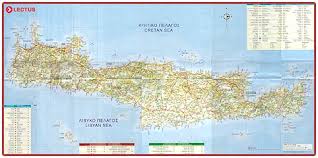 Γενικές πληροφορίες για την Κρήτη
Το μεγαλύτερο νησί της Ελλάδας
Πρωτεύουσα : Ηράκλειο
Πληθυσμός : 600.000 περίπου
Ορεινή περιοχή
Κλίμα : εύκρατο
Οικονομία : γεωργία, κτηνοτροφία, τουρισμός
3 αεροδρόμια
Μινωικός πολιτισμός (3.000-1.400 π.Χ.)
Πανίδα και χλωρίδα
Πολιτισμός
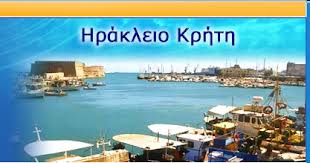 Κεντρικό τμήμα Κρήτης
Επίπεδο με κοιλάδες και πεδιάδες
Χτίστηκε το 824 από τους Σαρακηνούς (αρχική ονομασία Χάνδαξ)
Ελευθερώθηκε το 1898 και πήρε το όνομα Ηράκλειο
8 ΑΕΙ και 11 ΤΕΙ
Διασκέδαση
Αξιοθέατα Ηρακλείου
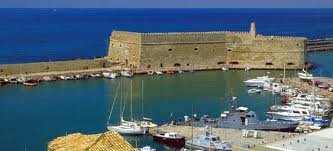 Φρούριο Κουλές                     Κνωσός




Κνωσός                                    Φαιστός
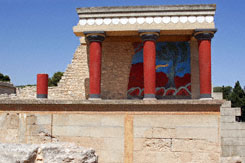 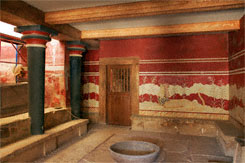 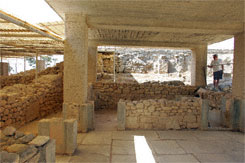 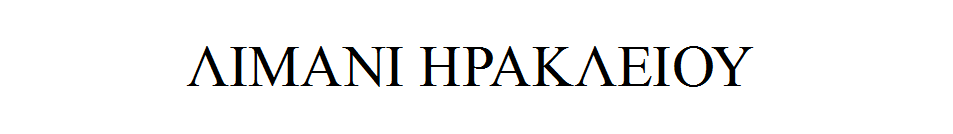 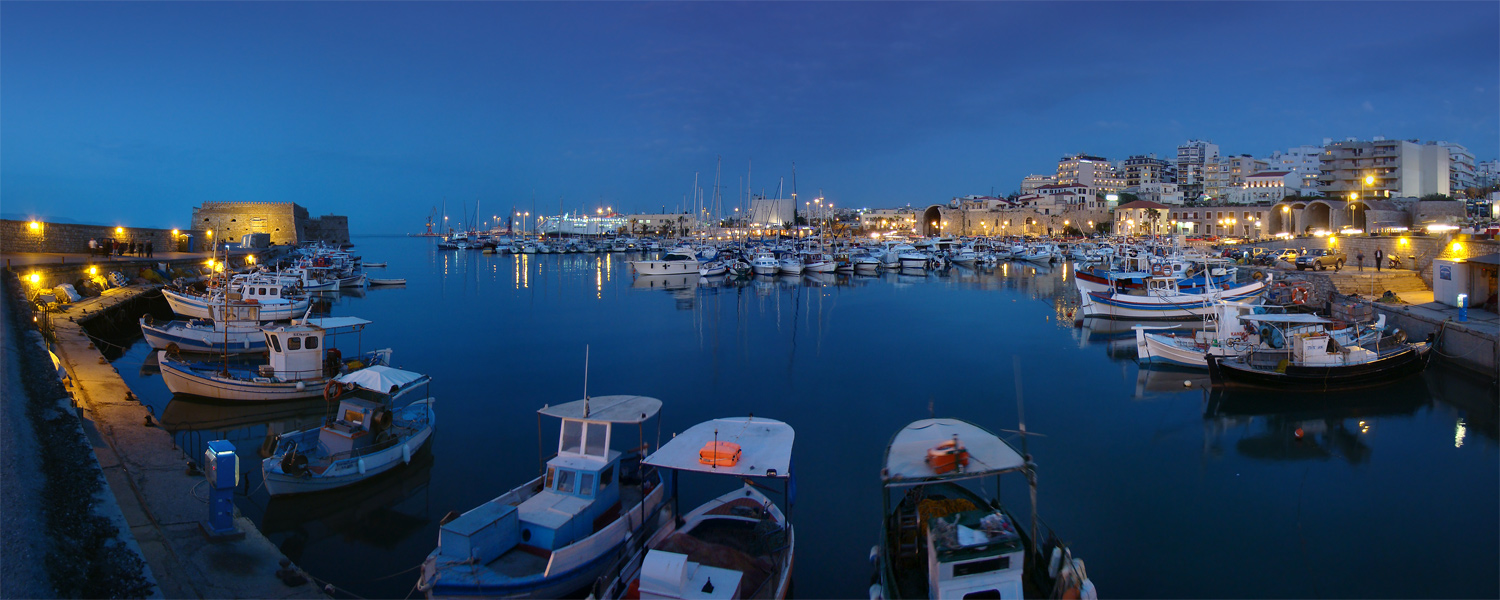 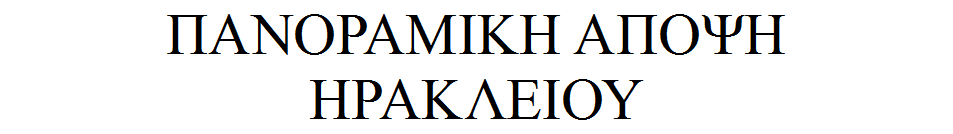 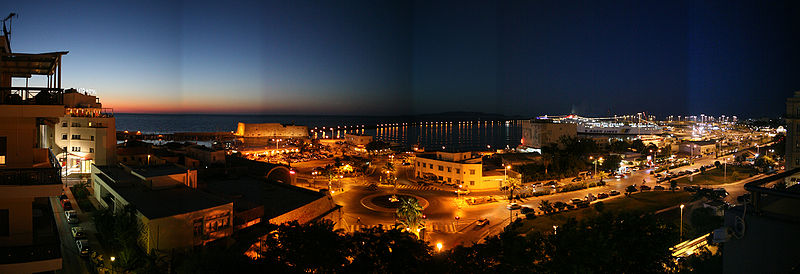 Νομός Ρεθύμνου
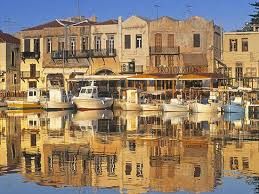 Πρωτεύουσα το Ρέθυμνο.
80.000 κάτοικοι.
Ορεινή περιοχή
Ιστορική αναδρομή
Παραδοσιακά χωριά
Πολιτιστικές εκδηλώσεις
Διασκέδαση
Αξιοθέατα Ρεθύμνου
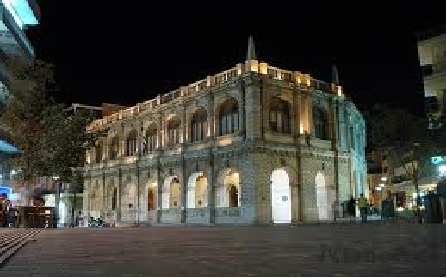 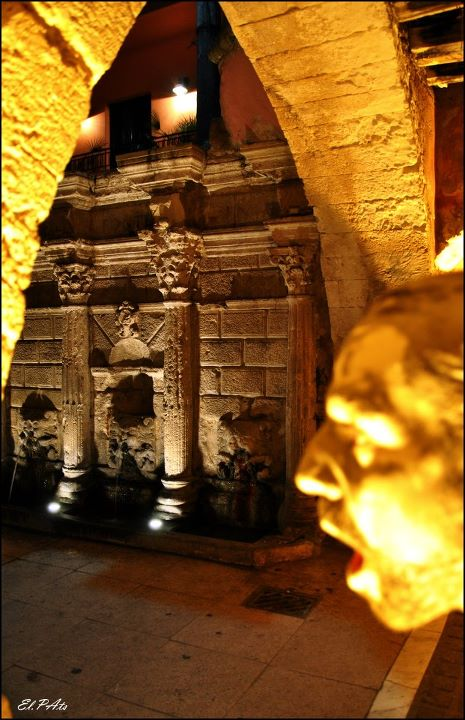 Κρήνη Rimondi


                                     Ενετική Λότζια
                                  


                                                   Φορτέτζα
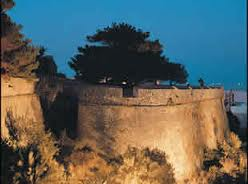 Ρέθυμνο
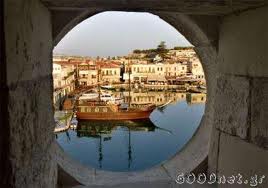 Νομός Χανίων
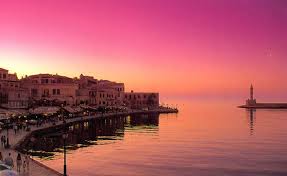 Πρωτεύουσα : Χανιά
Πληθυσμός : 100.000 περίπου
Κλίμα : μεσογειακό
Ιστορική αναδρομή
Εκδηλώσεις
Διασκέδαση
Πολιτιστική παράδοση
Αξιοθέατα Χανίων
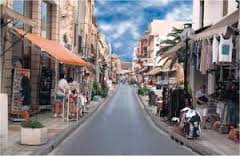 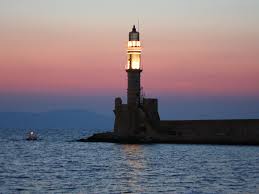 Παλιά Πόλη                           Φάρος




                      Τζαμί
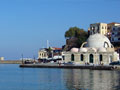 Νομός Λασιθίου
Πρωτεύουσα : Άγιος Νικόλαος
Έδαφος : ορεινό
Πολλά νησιά στο νομό Χανίων
Πληθυσμός : 76.000 κάτοικοι
Πολλές παραλίες
Διασκέδαση
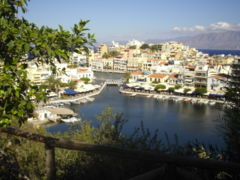 Αξιοθέατα νομού Λασιθίου
Ανεμόμυλοι                          Σπιναλόγκα
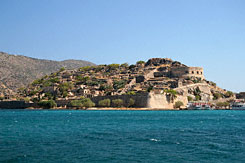 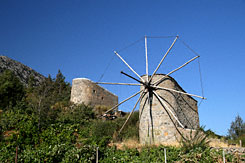 Κρητικές μαντινάδες
Μέσο λαϊκής έκφρασης
Ποίημα από 2 στίχους ή 4 ημιστοίχια
Θεματολογία και κατηγορίες
Παραδείγματα μαντινάδων
Παραδοσιακή κρητική ενδυμασία
Φοριέται ακόμα και σήμερα
Η γυναικεία αλλάζει ανά περιοχή
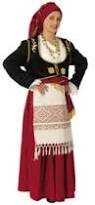 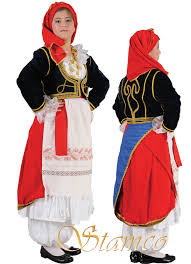 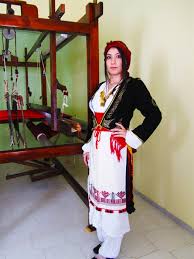 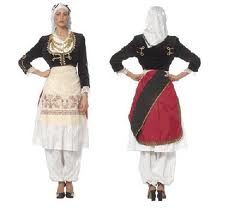 Η αντρική ενδυμασία έχει 2 παραλλαγές : την καθημερινή και την επίσημη.
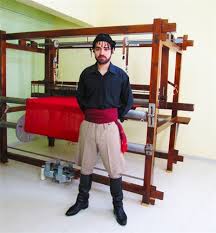 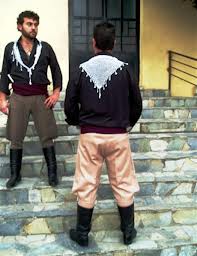 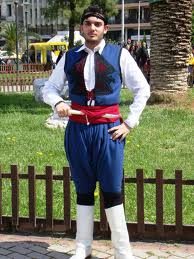 Τέλος εργασίας
Ευχαριστούμε για την προσοχή σας